Creating a Regional Collaborative
Steps and Tools to Prepare a Rural Community for Healthcare Transformation
Topics
Intro to FDRHPO
Strategies
Tools
Bringing it all together
Intro to FDRHPO
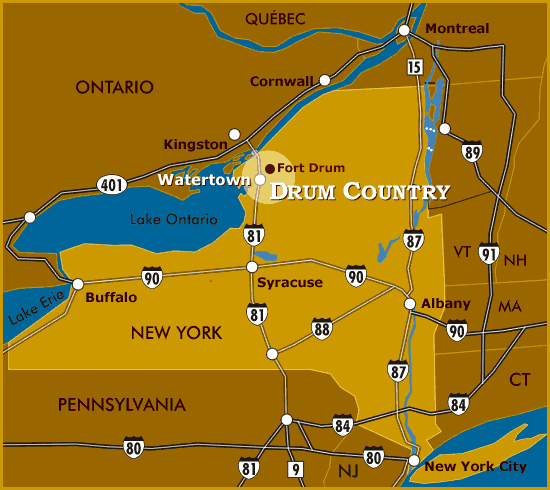 Intro to FDRHPO
About us or WIIFM
Rural community (Tri-County)
Total population (2012 estimate) = 259,718 
From 42 to 92 persons per square mile compared to the NYS average of 411. 
Health Provider Shortage Area (HPSA)
Average of 50% less then the NYS Average
Economy dependent on Fort Drum
Fort Drum Contributed $1.4B to the region in 2013
Strategies
Governance
Board
Provider Executive Committee
Committees & Workgroups
Advocacy
Healthcare transformation primer
Strategies
Strategies
Healthcare Transformation Primer – The Need for Health Reform
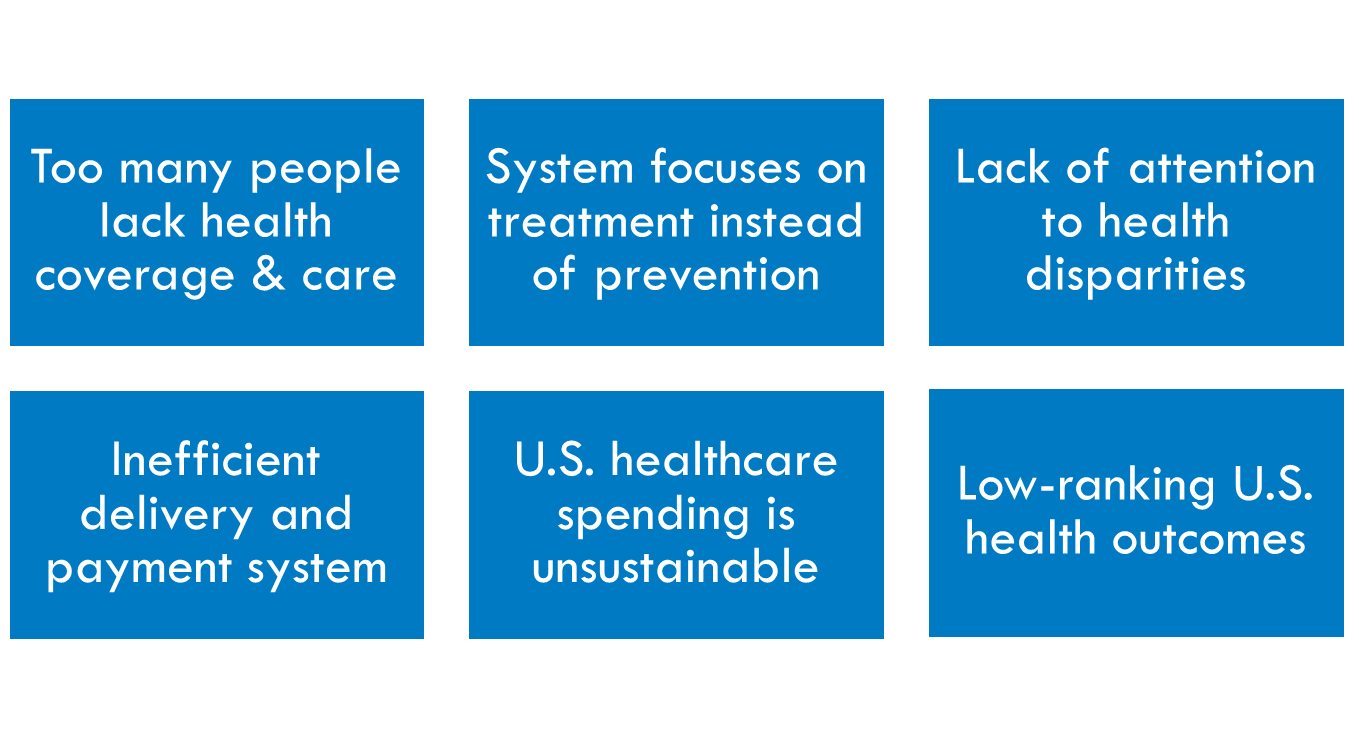 Why do we need the Affordable Care Act: http://www.apha.org/advocacy/Health+Reform/ACAbasics
Strategies
Healthcare Transformation Primer – The Death Spiral
Strategies
Healthcare Transformation Primer – Achieving the Triple Aim
Institute for Healthcare Improvement: www.ihi.org
[Speaker Notes: Overview of ACA- how it is impacting healthcare through the lens of the Triple Aim

Ian to talk about population health, you to discuss cost and experience of care]
Strategies
Healthcare Transformation Primer – Ten Essential Health Benefits
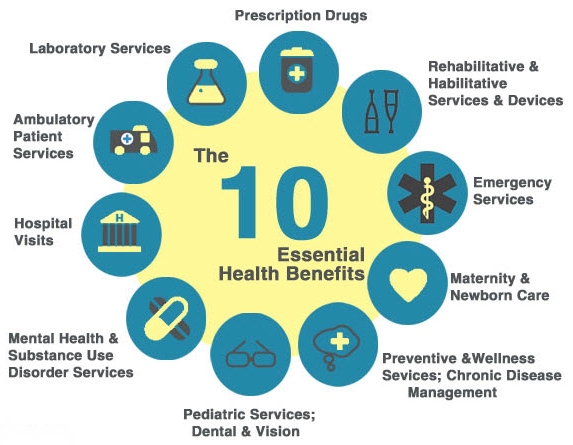 Essential Health Benefits: www.healthcare.gov/news/factsheets/2011/12/essential-health-benefits12162011a.html
Strategies
Healthcare Transformation Primer – Integrating Behavioral Health
GA-U: General Assistance Unemployable
AOD: Alcohol and Other Drugs
MI: Mental Illness
National Council for Community Behavioral Health: www.TheNationalCouncil.org
Strategies
Healthcare Transformation Primer – Flipping the System
Current State
Future State
Tools
EHR, HIE & Registries (Lions, Tigers & Bears, Oh My)
Telemedicine and Telehealth
Patient-Centered Medical Home (PCMH)
Clinical Integration
Care Managers
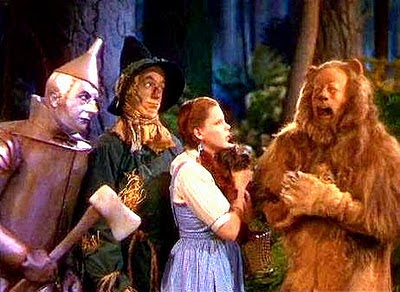 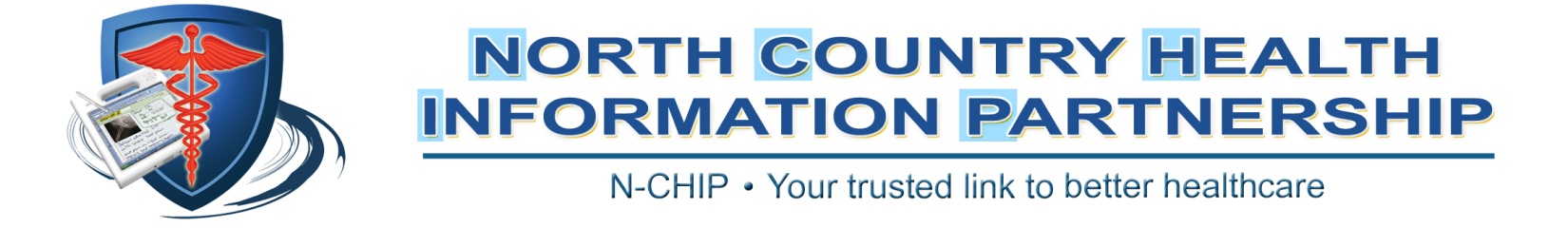 Service Intensity
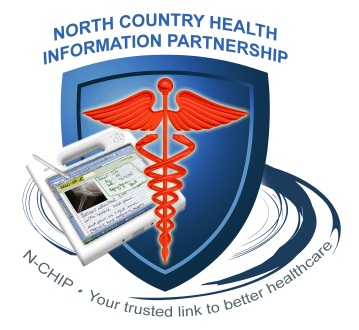 Other
Speed
Impact on Internal Practice Resources
Cost*
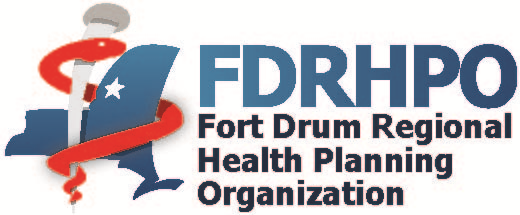 *Cost is mitigated and often much lower due to resources being local
EHR
HIE
Disease Registry
Strengths
Excellent at individual point of care
Excellent workflow and patient-centric care
Can do some population disease management through manual reporting
Strengths
Excellent at care coordination across the community
Excellent at consolidating regional care documentation into a single summary
Strengths
Excellent reporting tools
Comprehensive dataset (can pull almost anything from EHRs & HIS)
Can report  directly to PQRS and other quality incentive programs
Preconfigured metrics based on standards (i.e. HEDIS)
Weaknesses
Limited care coordination outside of practice without the Health Information Exchange (HIE)
Cannot compare clinical quality with regional metrics
Some quality incentive programs will not accept direct reporting
Weaknesses
No support for individual workflow inside a practice (view only without an EHR)
Limited in collecting quality metrics by the data available from the EHR interfaces, leading to an incomplete dataset
Weaknesses
No care coordination or workflow 
Population centric, may need EHR and or HIE to drill down to patient level
Tools
Regional Health Information Technology Toolsets
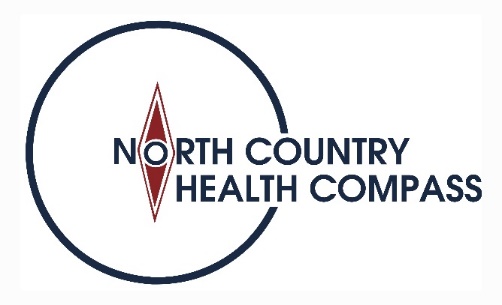 3 – 5 yr View
Aggregation Level
Patient Specific Information
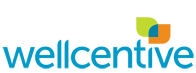 1 - 2 yr View
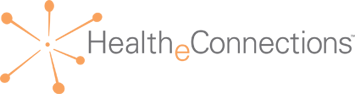 Secondary Now  view
Now 
View
Tools
Telemedicine Access Decision Tree
[Speaker Notes: Medicaid Pays only for sessions (both hub and spoke) conducted at an (hospital owned) Article 28 clinic.
Will pay for the spoke site being an FQHC only if they have opted for the APG payment model (bundling).
Currently, the North Country Family Health Center has not elected this model and is, therefore, ineligible for Medicaid.

Medicare
Pays only for clinical setting (practice, clinic or hospital), not home-based at either the hub or spoke end.
Spoke end must be in an area designated as Rural.  
Currently the Fort Drum-Watertown-Adams tract has been designated a Metropolitan Statistical Area (MSA) and if a county has one of these in it, the entire county cannot be designated rural.  
Therefore, all of Jefferson County is ineligible for Medicare reimbursement as a spoke site, but is eligible to provide services as a hub site to other spoke sites that have the rural designation, i.e. Lewis and St. Lawrence Counties

Tricare, Martin’s Point, Excellus Blue Cross/Blue Shield
Pays only for clinical setting (practice, clinic or hospital), not home-based at either the hub or spoke end.

Pomco
Pays only for clinical setting (practice, clinic or hospital), not home-based at either the hub or spoke end.
Has been added to the list of authorized services, but is still up to the employers to select a plan (group) that offers this service.

Others
Need to initiate conversations with other payers, prioritized by volume.]
Tools
Patient-Centered
Patients are more likely to seek the right care, in the right place, and at the right time
Dedicated staff help patients navigate system and create care plans 
Focus on strong, trusting relationships with physicians & care team, open communication about decisions and health status, compassionate/culturally sensitive care
Why the Medical Home Works: A Framework
Comprehensive
Feature
Definition
Sample Strategies
Potential Impacts
A team of care providers is wholly accountable for patient’s physical and mental health care needs – includes prevention and wellness, acute care, chronic care
Patients are less likely to seek care from the emergency room or hospital, and delay or leave conditions untreated
Supports patients and families to manage & organize their care and participate as fully informed partners in health system transformation at the practice, community, & policy levels
Care team focuses  on ‘whole person’ and population health
Primary care could co-locate with behavioral, oral, vision, OB/GYN, pharmacy, etc
Special attention paid to chronic disease and complex patients
Coordinated
Ensures care is organized across all elements of broader health care system, including specialty care, hospitals, home health care,  community services & supports, & public health
Providers are less likely to order duplicate tests, labs, or procedures
Care is documented and communicated effectively across providers and institutions, including patients, primary care, specialists, hospitals, home health, etc.
Communication and connectedness is enhanced by health information technology
Better management of chronic diseases and other illness improves health outcomes
Accessible
Delivers consumer-friendly services with shorter wait-times, extended hours, 24/7 electronic or telephone access, and strong communication through health IT innovations
Implement efficient appointment systems to offer same-day or 24/7 access to care team
Use of e-communications and telemedicine to provide alternatives for face-to-face visits and allow for after hours care
Focus on wellness and prevention reduces incidence / severity of chronic disease and illness
Committed to quality and safety
Demonstrates commitment to quality improvement through use of health IT and other tools to ensure patients and families make informed decisions
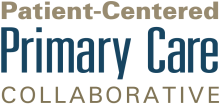 EHRs, clinical decision support, medication management to improve treatment & diagnosis.
Establish quality improvement goals; use data to monitor & report about patient populations and outcomes
Lower use of ER & avoidable hospital, tests procedures & appropriate use of medicine = cost savings
Tools
Clinical Integration
Governance
Incentive Program Design
Care Managers
Good Clinical, Operational, Financial Information (DRIP)
Bringing It All Together
Why now?
Cost, Quality and the Patient
Governance
Provider leadership
Allied provider involvement
Data governance
Input
Normalization
Output
Assembling the right tools
EHR/PHR
HIE
Registry
Community data
Resources
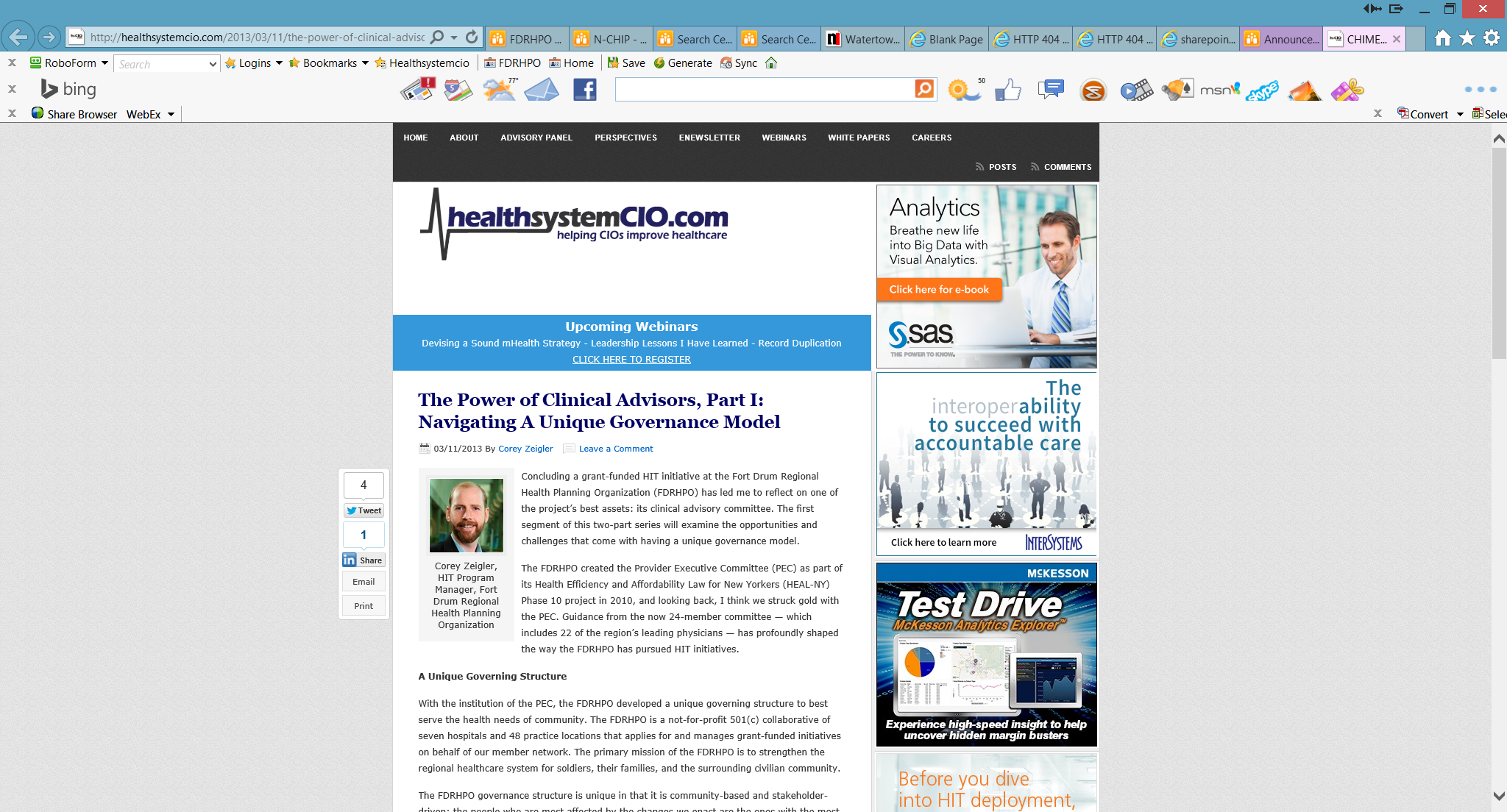 Building a Community-Based Chronic Disease Interventions – A Handbook
Article in Health System CIO RE: Clinical Governance
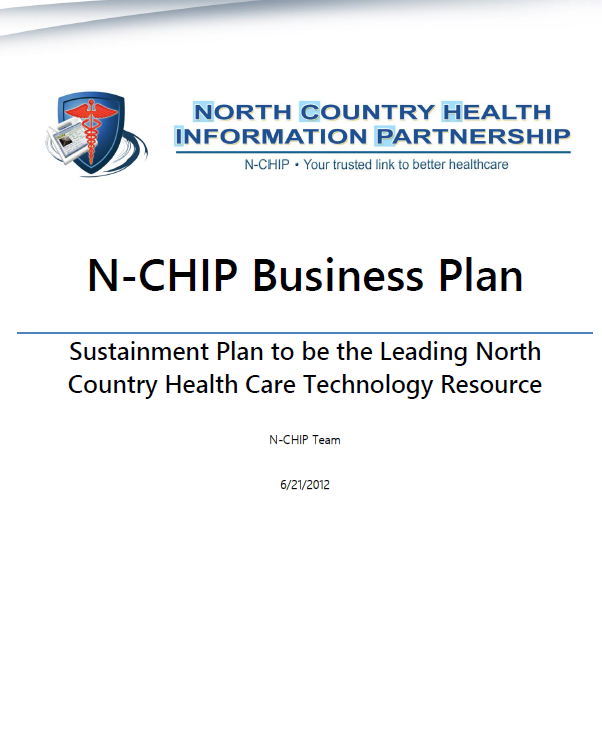 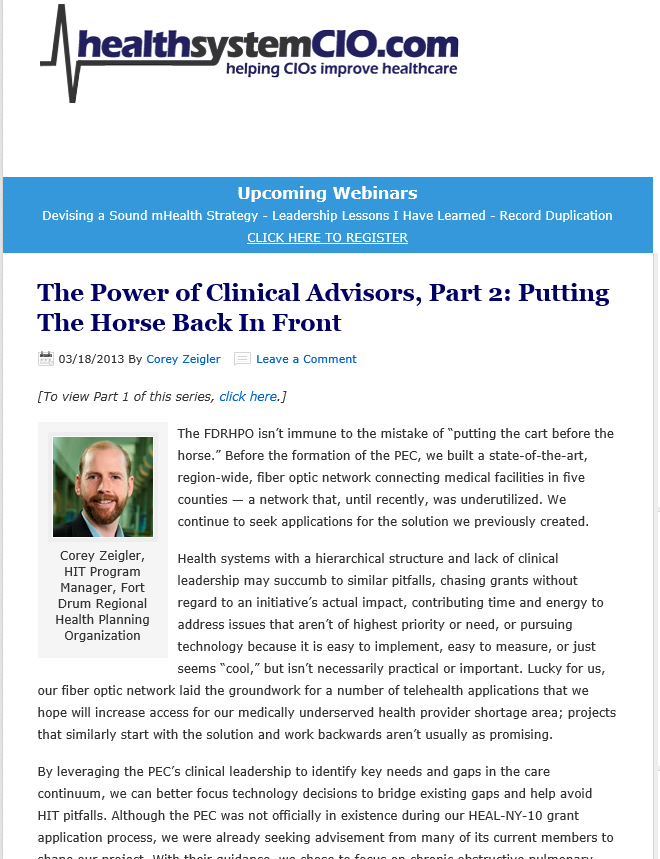 Article in Health System CIO RE: Clinical Governance (Part 2)
NCHIP Business Plan for Sustainment
https://sharepoint.fdrhpo.org/public/nchipPublic
Questions & Discussion
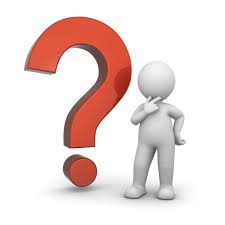 Fort Drum Regional Health Planning Organization
120 Washington Street, Suite 230
Watertown, NY 13601
(315) 755-2020
www.fdrhpo.org

czeigler@fdrhpo.org
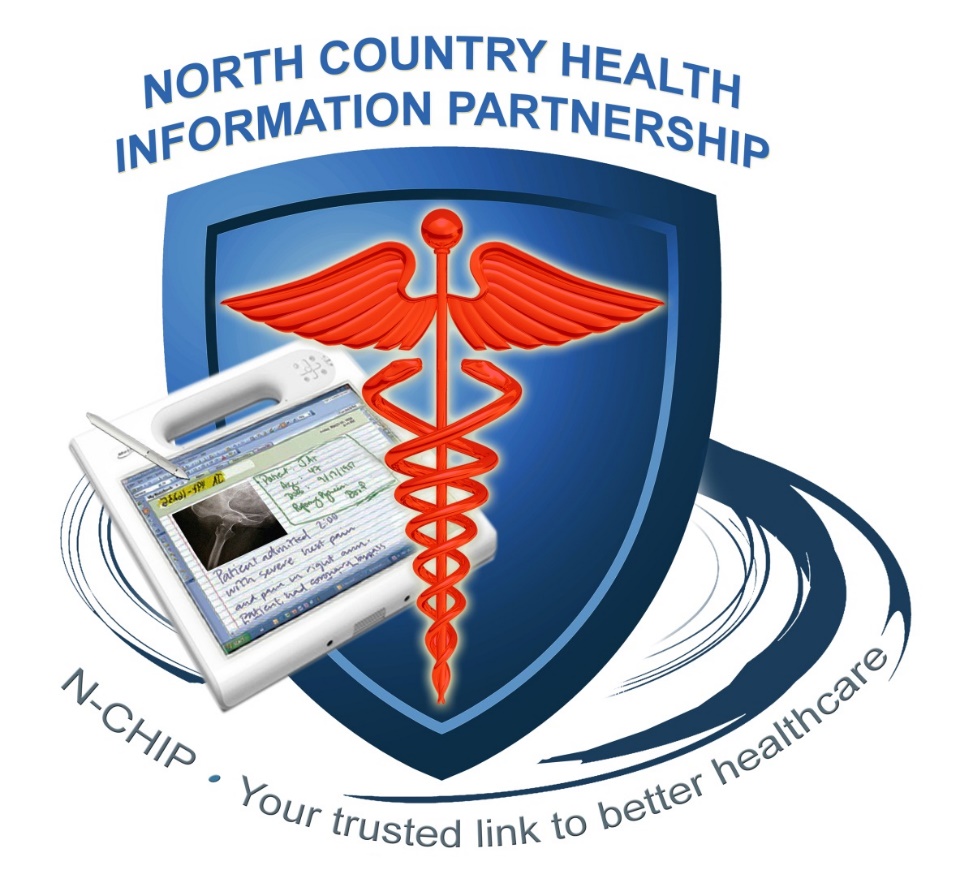 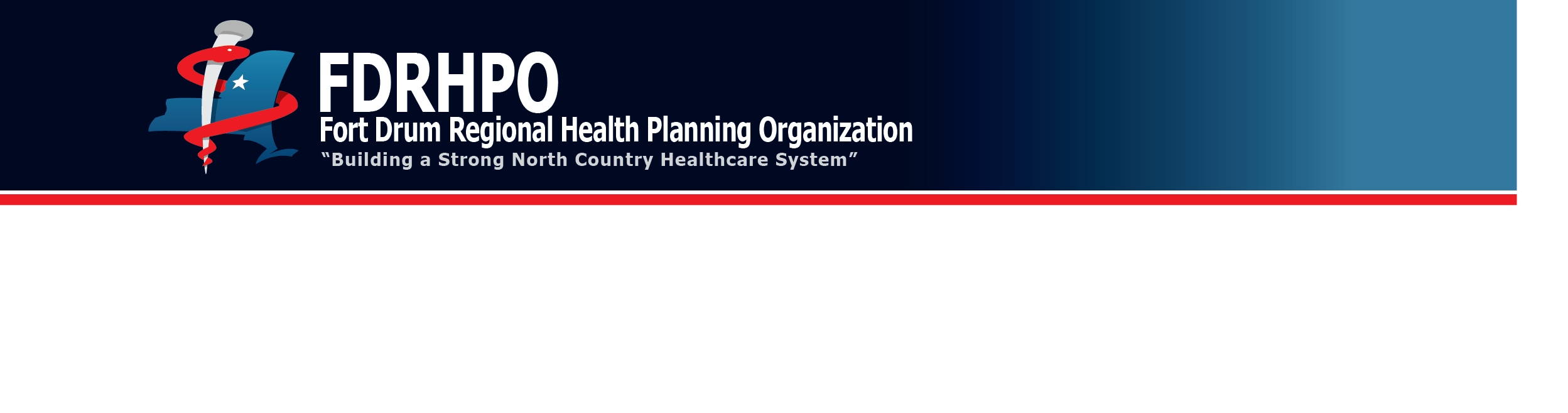